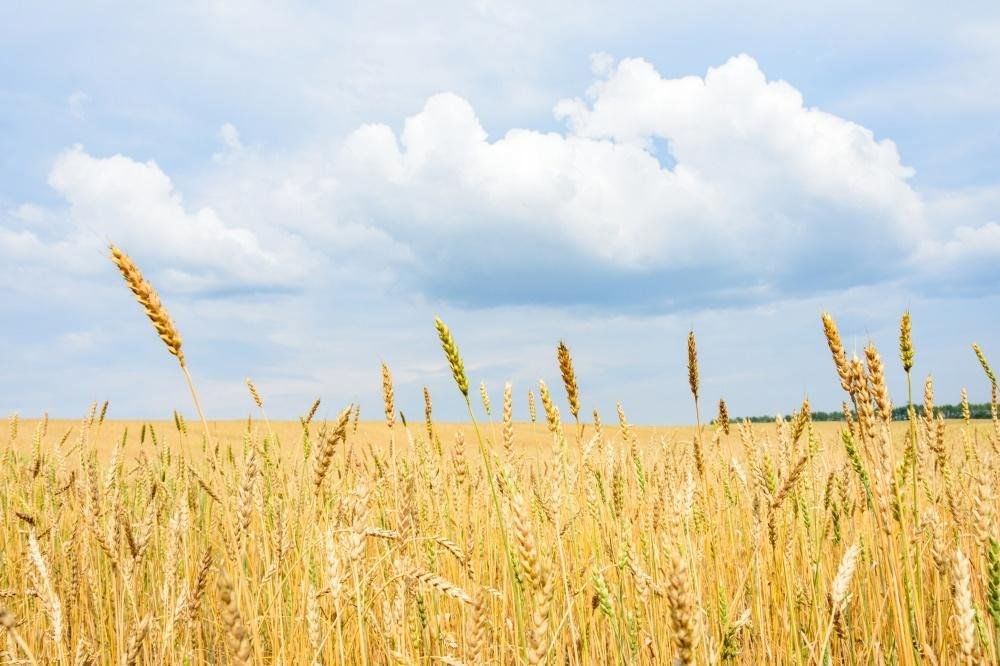 XXIV открытые состязания по робототехнике «Планета роботов»
Дворец детского (юношеского) творчества имени Лёни Голикова 
г. Великий Новгород
                                                         Наименование проекта:
                                              «Агробот 2024»
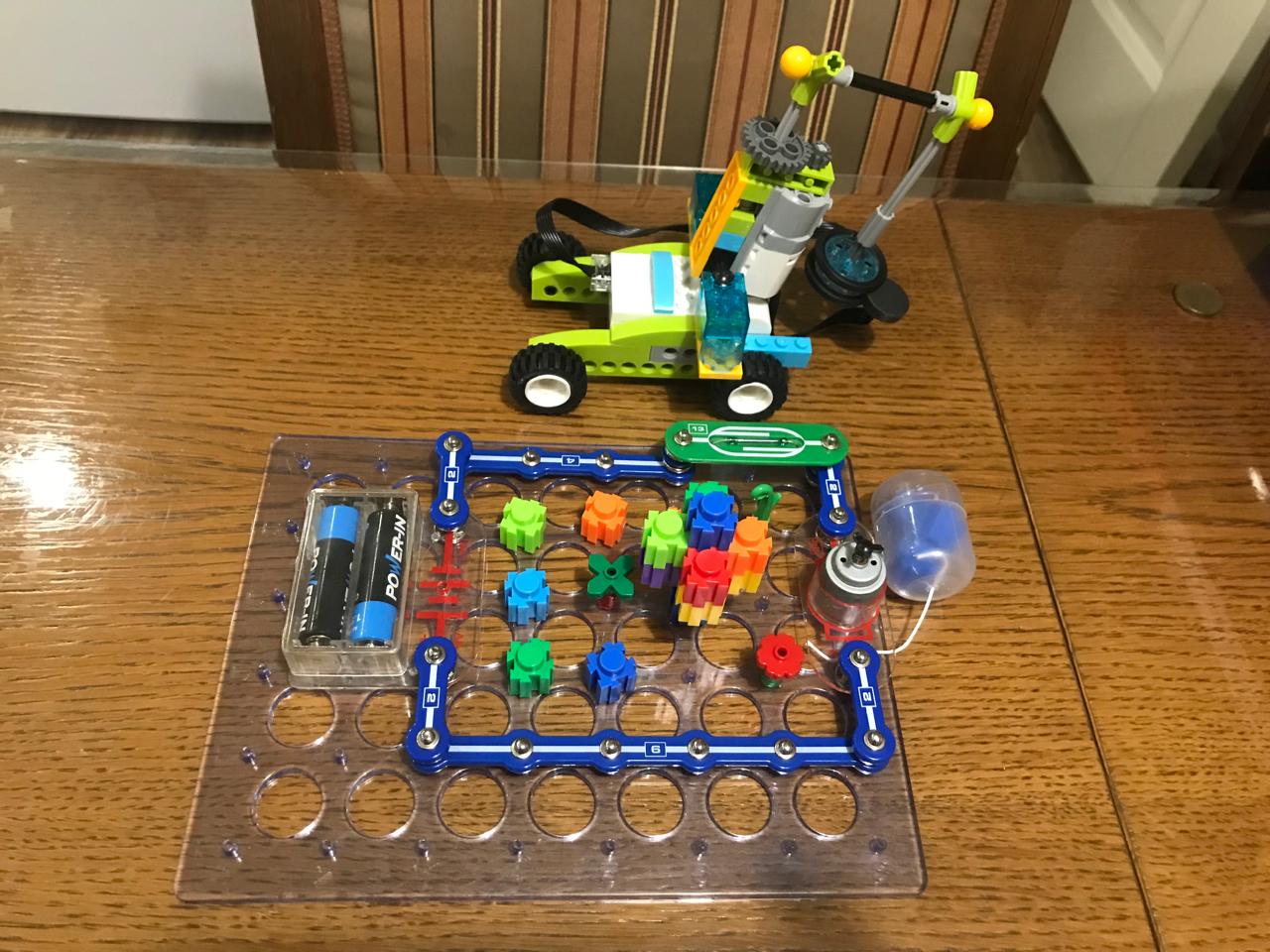 Свободная творческая категория 
Автор: Юсупов Иса, 8 лет

Руководитель:Перетягина Людмила Владимировна
педагог дополнительного образования
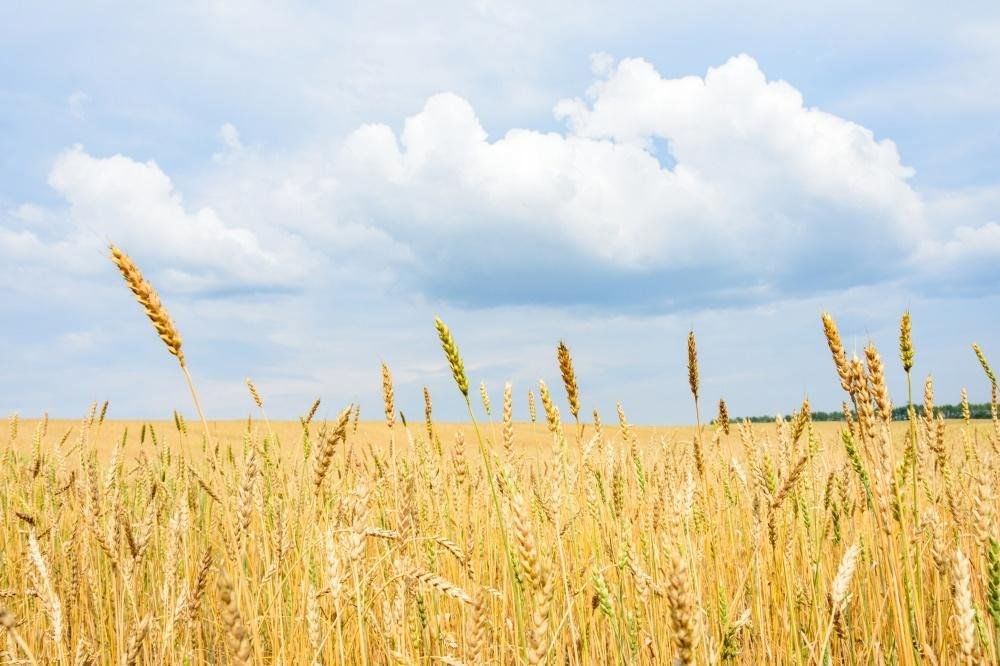 Описание проекта
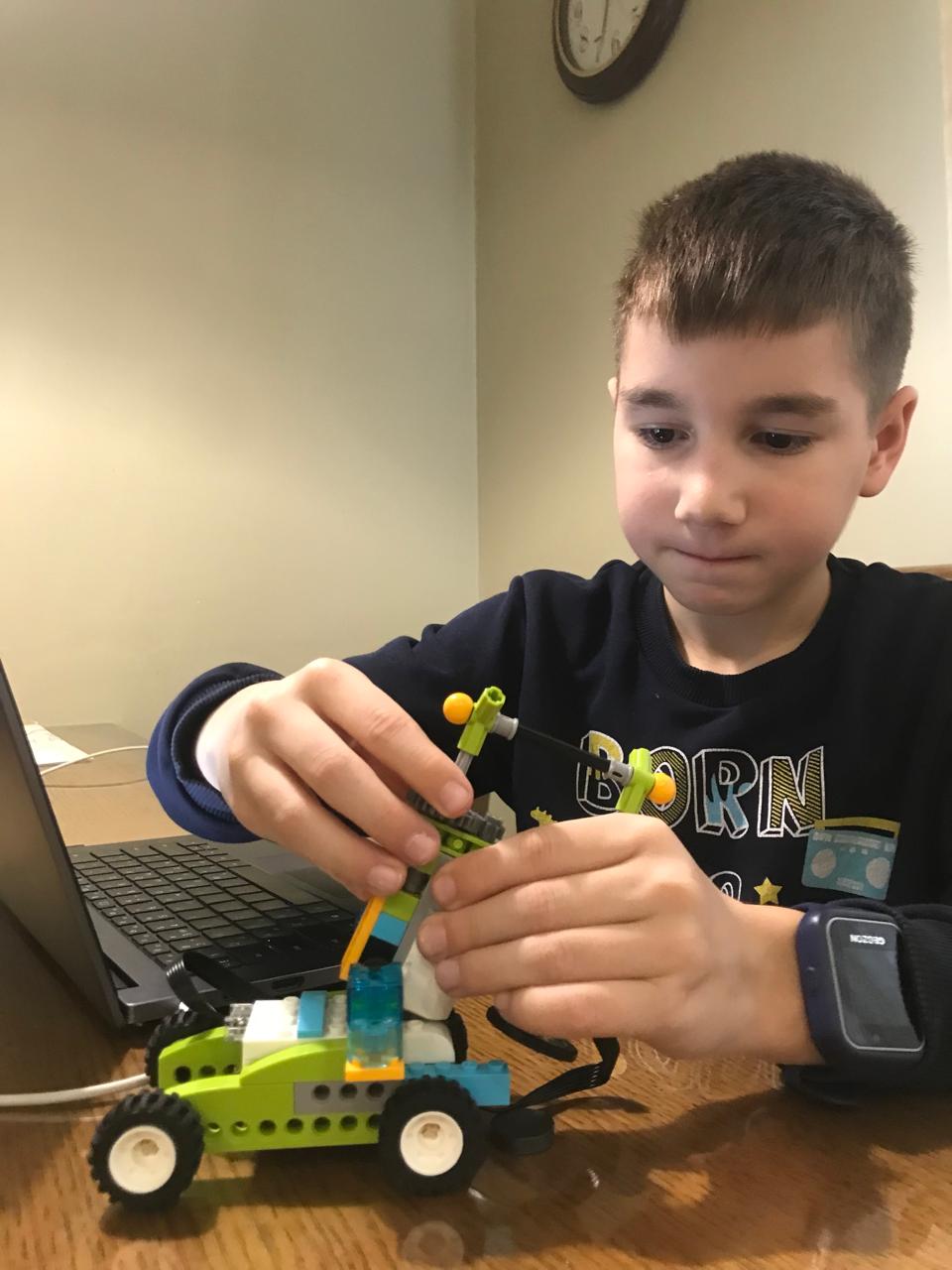 Агробот – это поливальная машина.
   Она помогает в сельском хозяйстве, поливает поля, посадки растений.
   Может использоваться как распрыскиватель удобрений для защиты посадок от вредных насекомых.
   Агробот имеет бачок с водой или удобрениями.
Робот сделан из 
программируемого конструктора Lego Wedo 2.0
и электронного конструктора "Знаток"
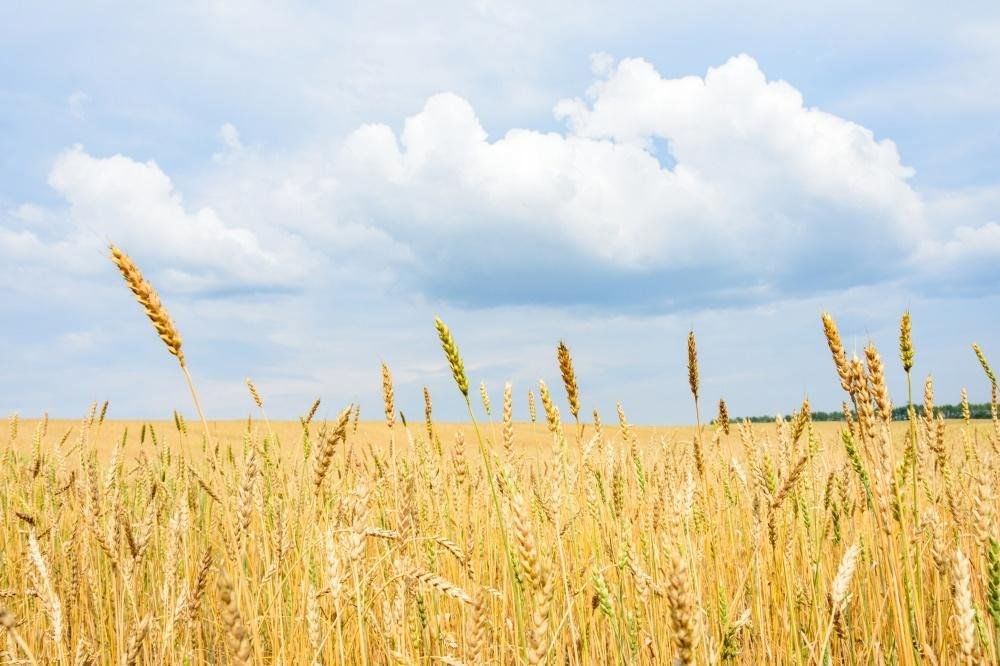 Описание проекта
Из конструктора "Знаток" собрана электрическая цепь.
   Она состоит: из блока питания - двух батареек, соединительных проводов, электромотора и ключа.
   Детали соединены последовательно. Соблюдена полярность электрической цепи.
   Цепь замыкается с помощью ключа - магнита.
   Начинает крутиться электромотор и распылять воду или удобрения на растения.
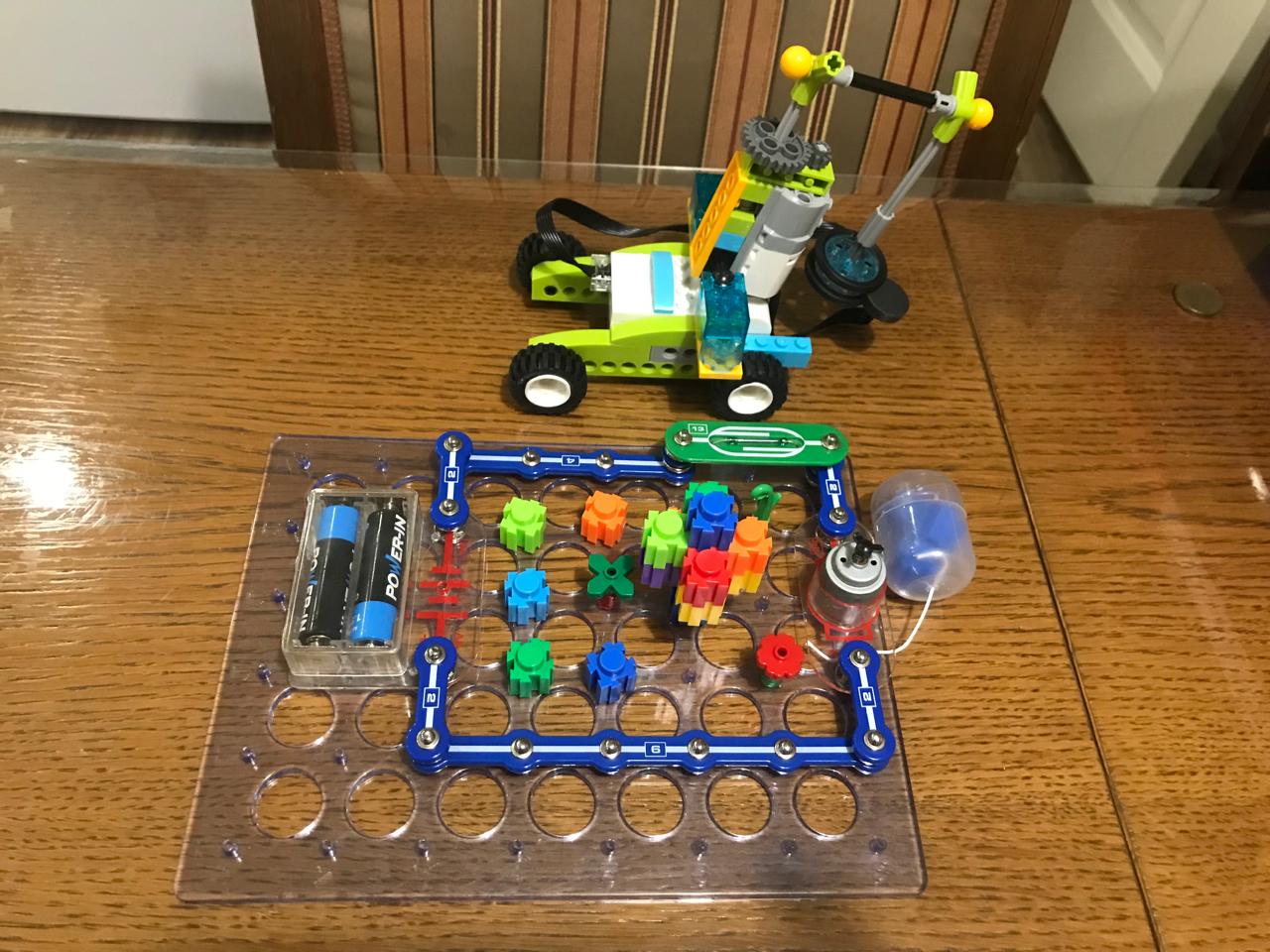 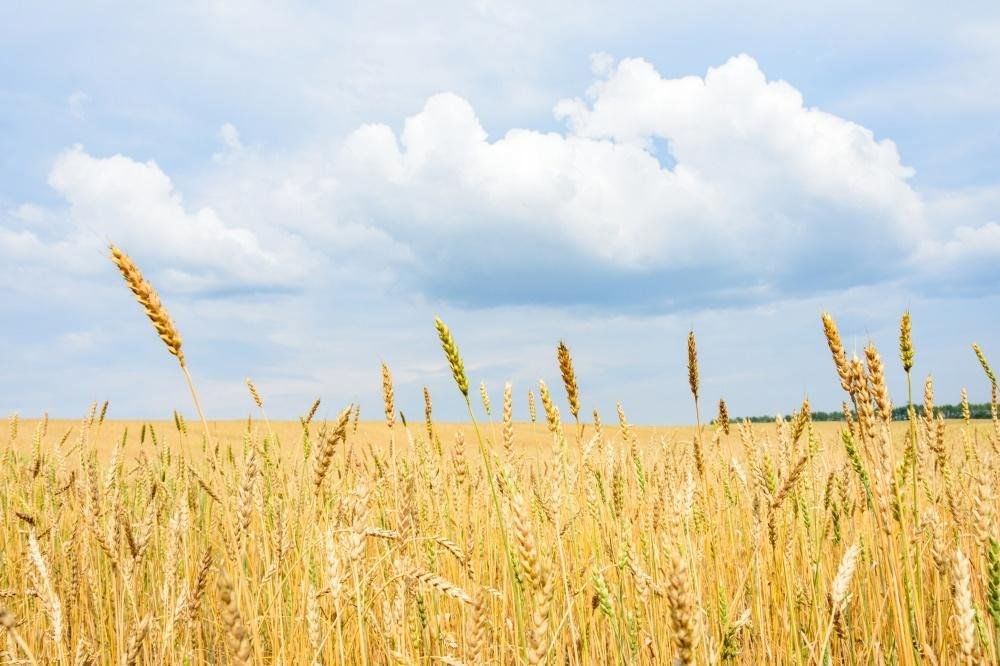 Описание проекта
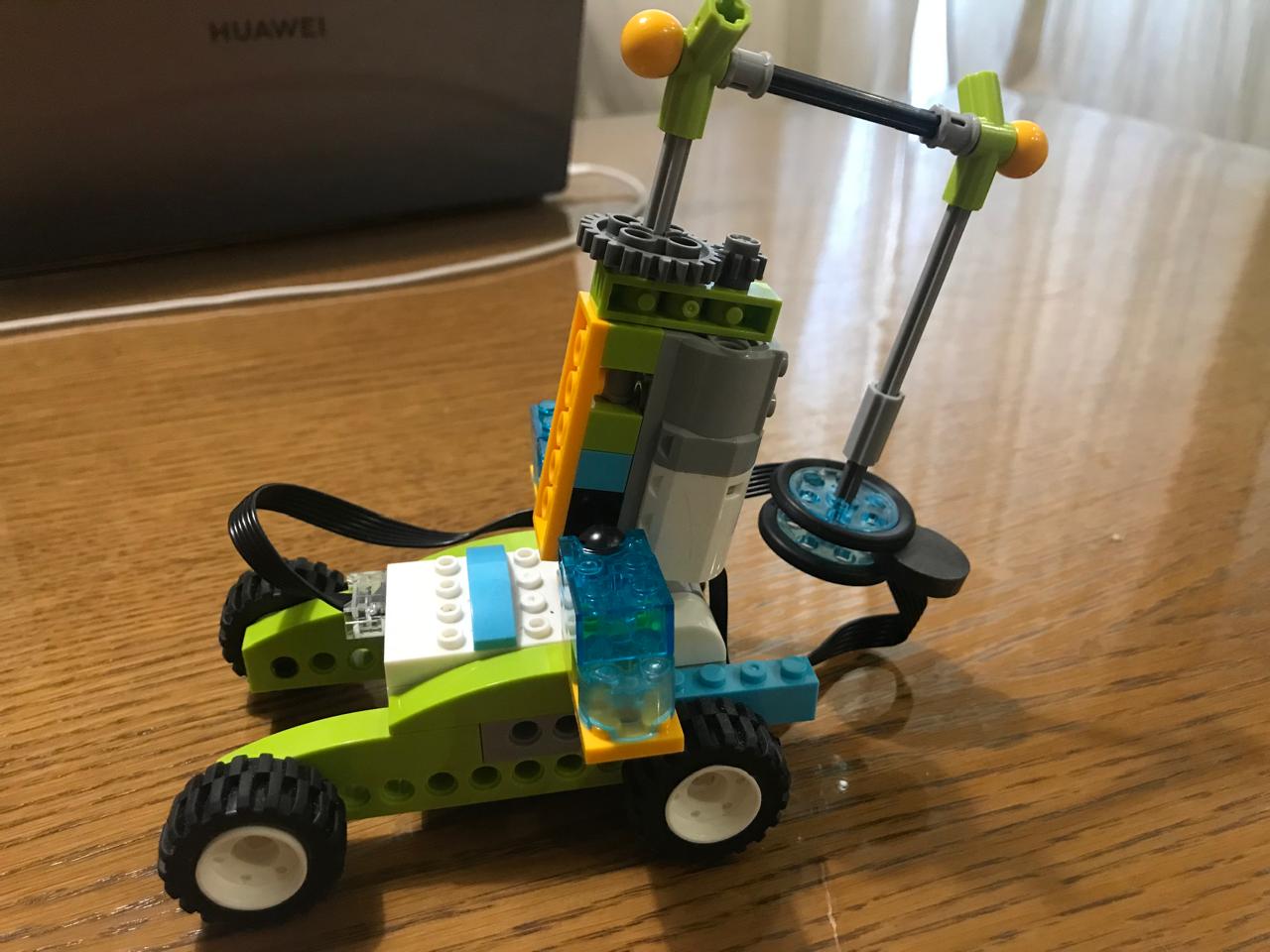 Магнит доставляется программируемым Роботом – Агроботом. 
   Для этого написана программа поворота Агробота для замыкания цепи в Lego Wedo 2.0.
   В программе используются блоки: 
запуск двигателя с поворотом по часовой стрелке, запуск двигателя на 4 секунды.
   В это время происходит замыкание цепи, от батареек идет электрический ток и срабатывает электромотор поливальной машины.
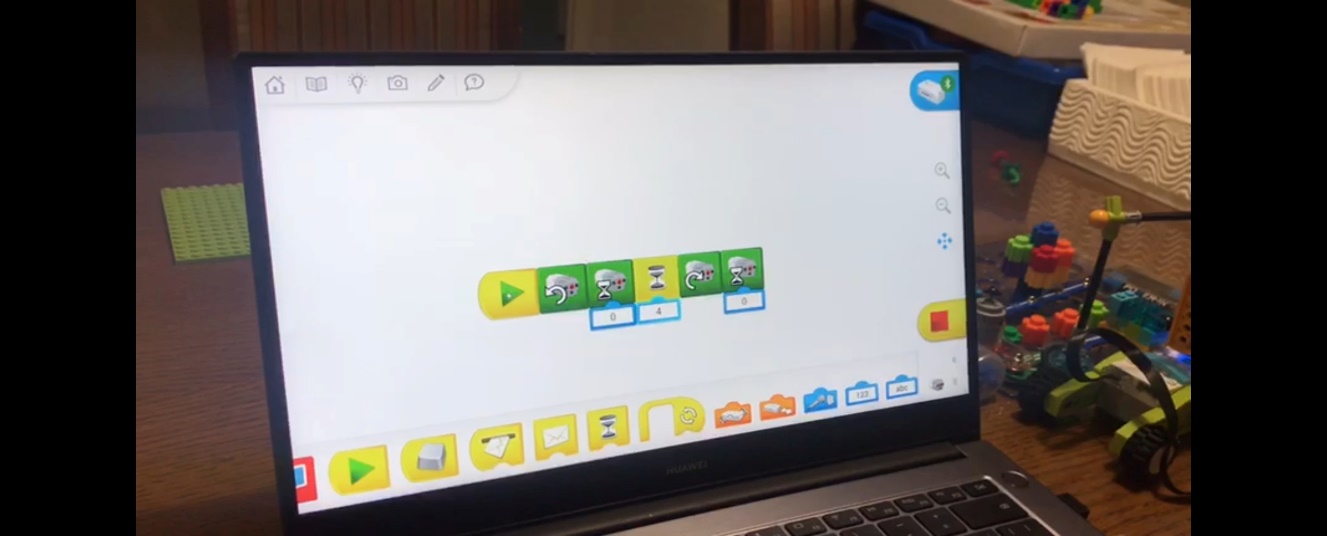 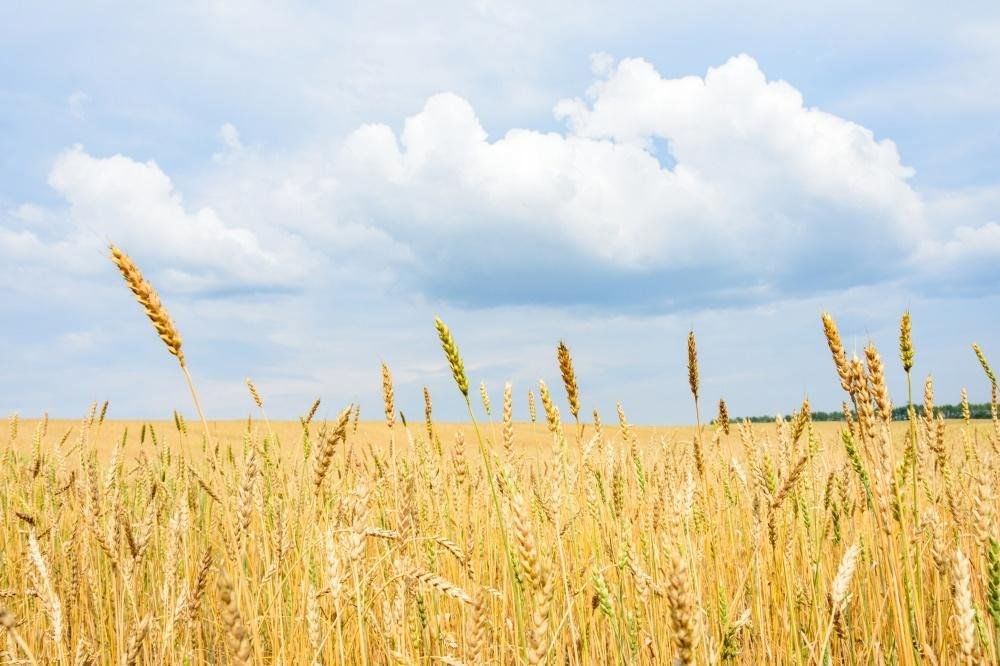 Описание проекта
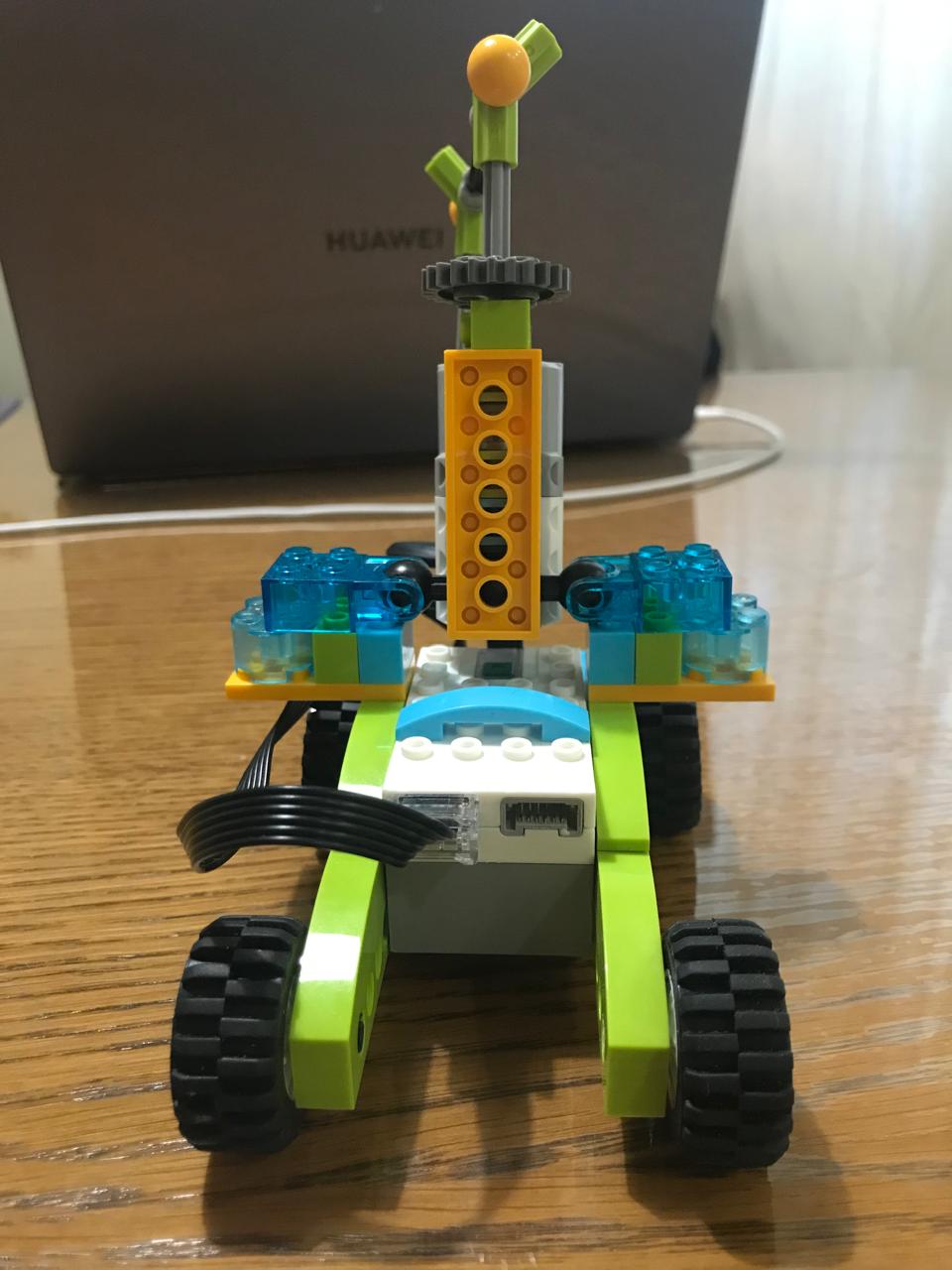 В программе можно установить нужное время работы электромотора необходимое для полива.
   Для демонстрации работы Робота – Агробота установлено 4 секунды.
   Цепь размыкается командой - поворот против часовой стрелки.
   Робот убирает магнит с электрической цепи, электрический ток перестает идти, мотор перестает работать.
Спасибо за внимание!